«РАЗВИВАЕМ ИНТЕЛЛЕКТ»(интерактивные игры для детей 5-6 лет)
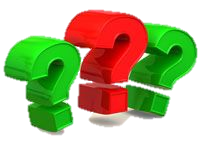 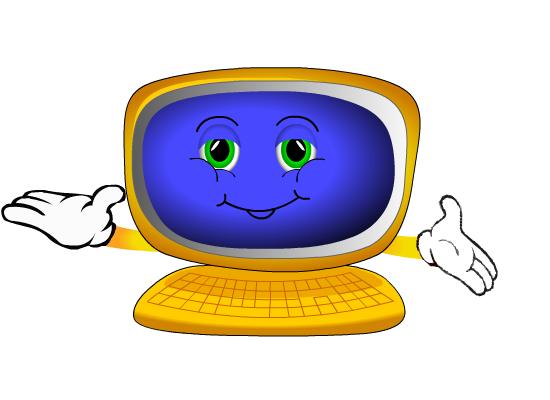 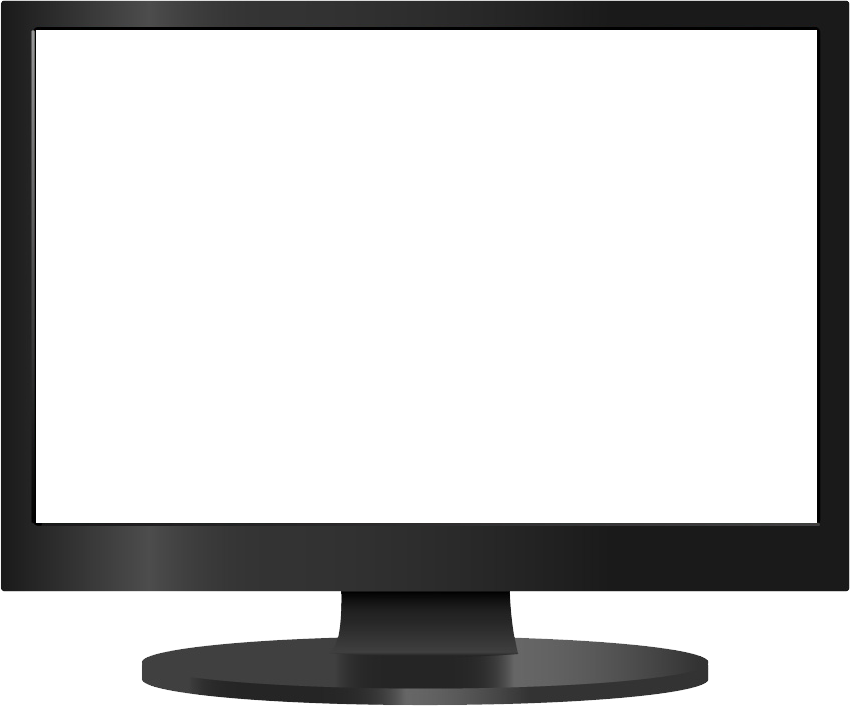 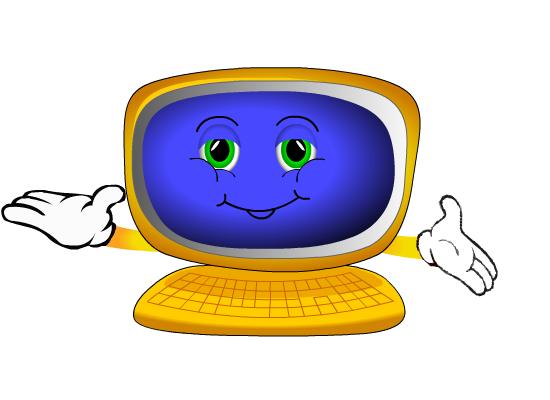 «ВЫБЕРИ ИГРУ!»
«ЧЕГО НЕ ХВАТАЕТ?»
«КТО СПРЯТАЛСЯ?»
«Я ИДУ ИСКАТЬ!»
«ЧТО ЛИШНЕЕ?»
«КТО СПРЯТАЛСЯ?»
Дидактическая задача: развивать зрительную память, произвольное внимание.
Правила игры: внимательно посмотри на зверят, запомни их. Через некоторое время кто-то из них спрячется. Определи, кого нет в комнате. Выбирай зверят с помощью мышки.
* Переход к следующему заданию осуществляется по стрелке          , к перечню игр по управляющей клавише         .
СТАРТ
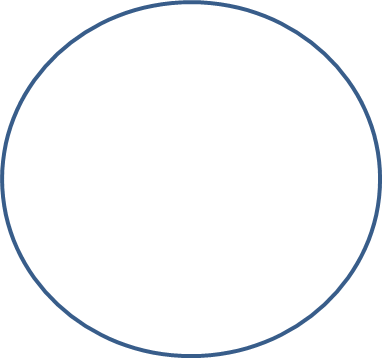 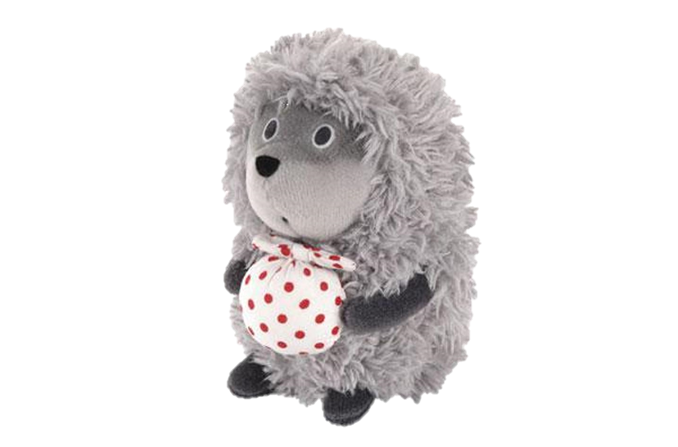 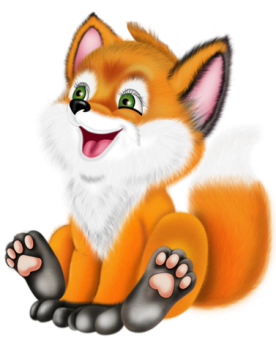 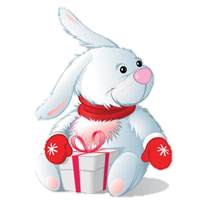 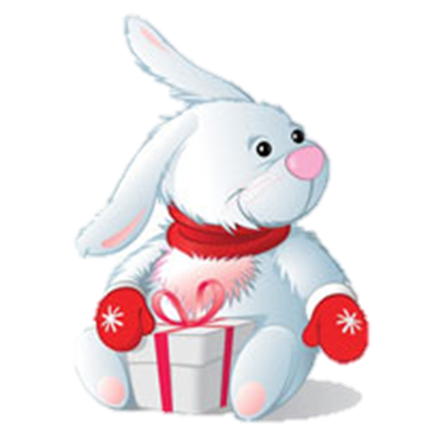 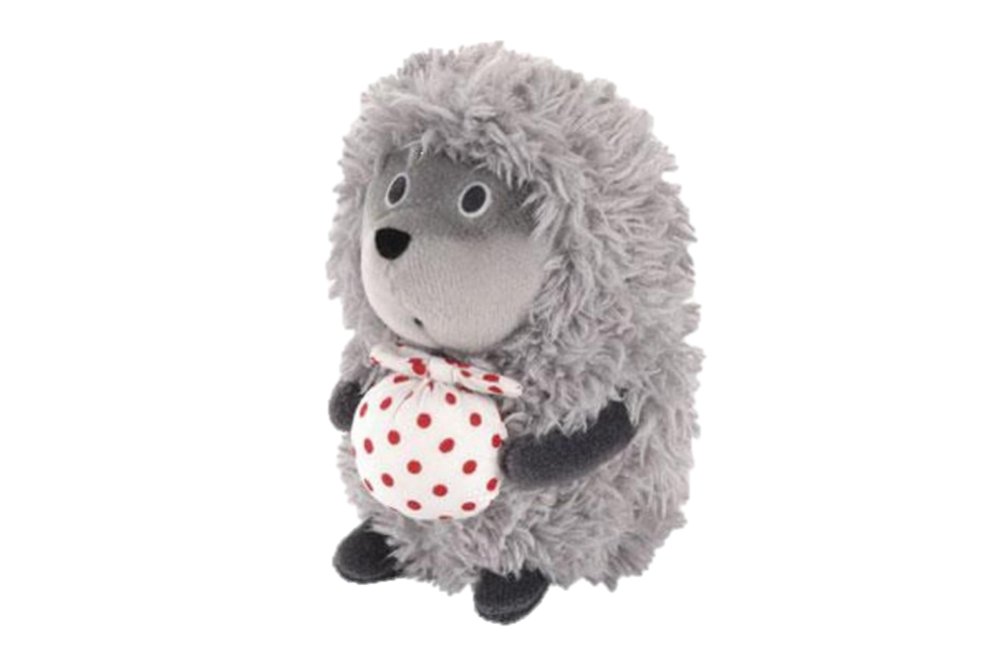 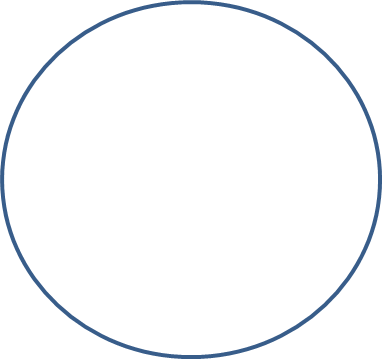 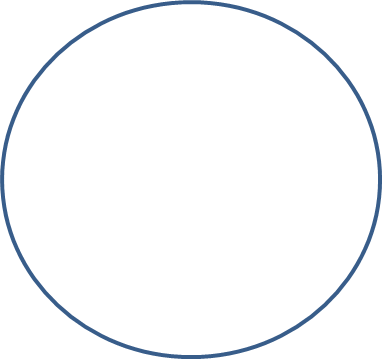 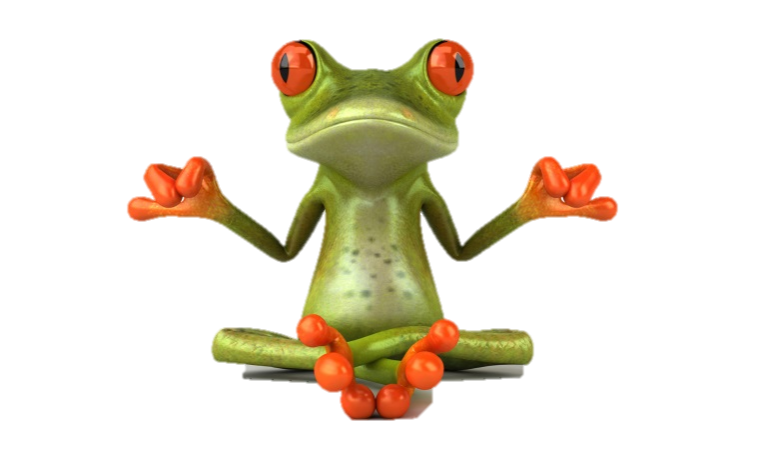 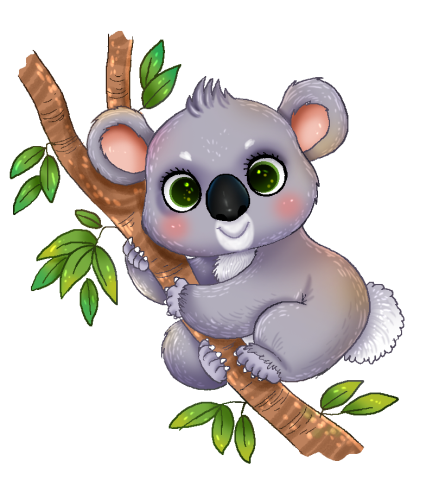 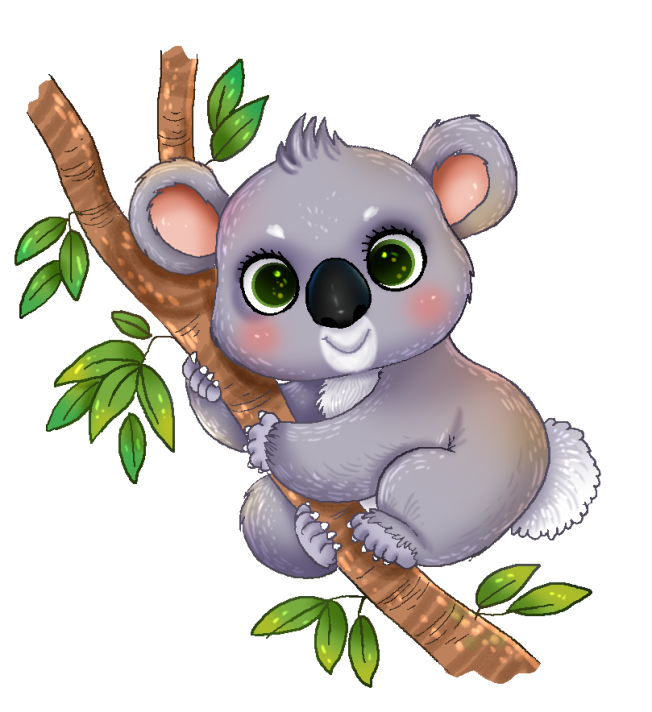 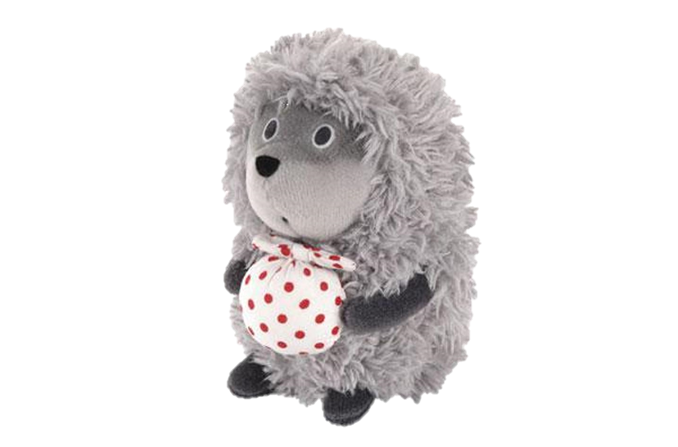 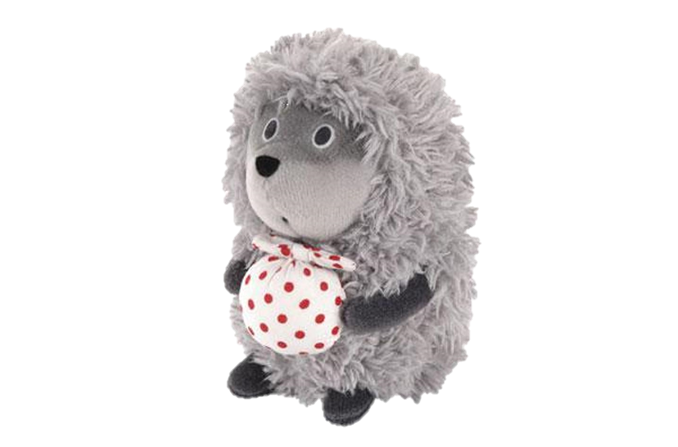 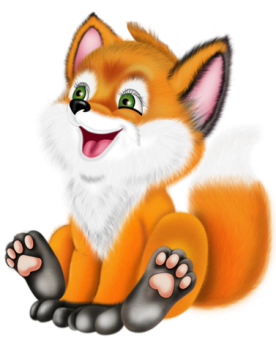 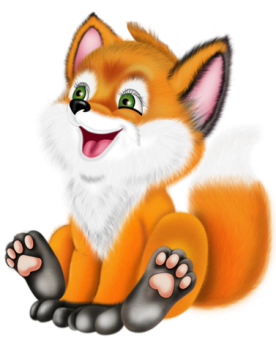 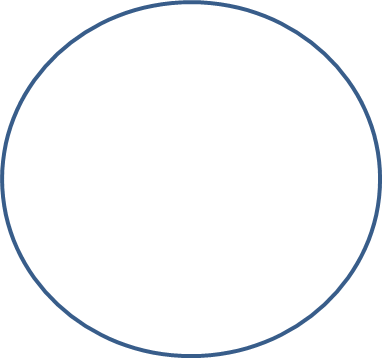 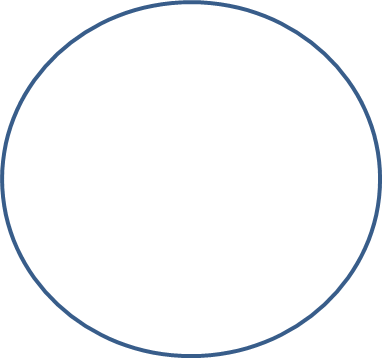 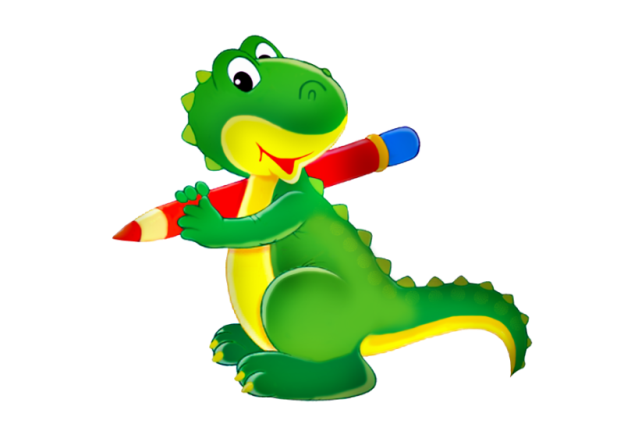 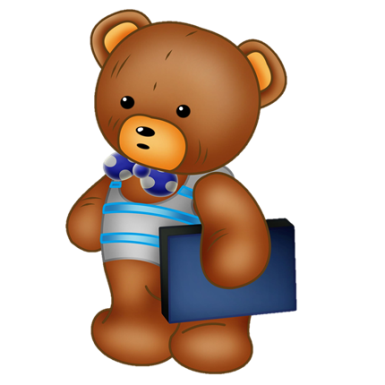 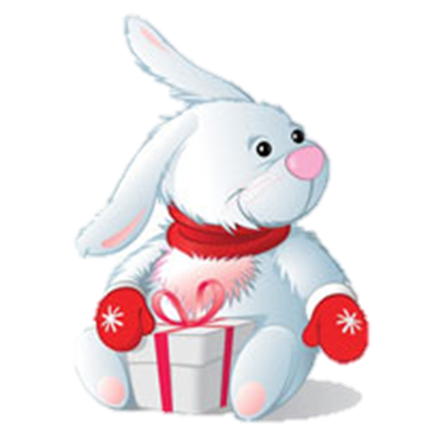 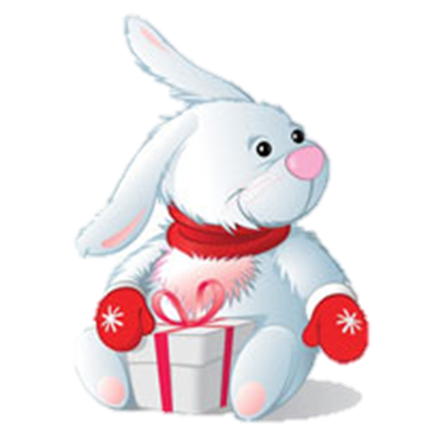 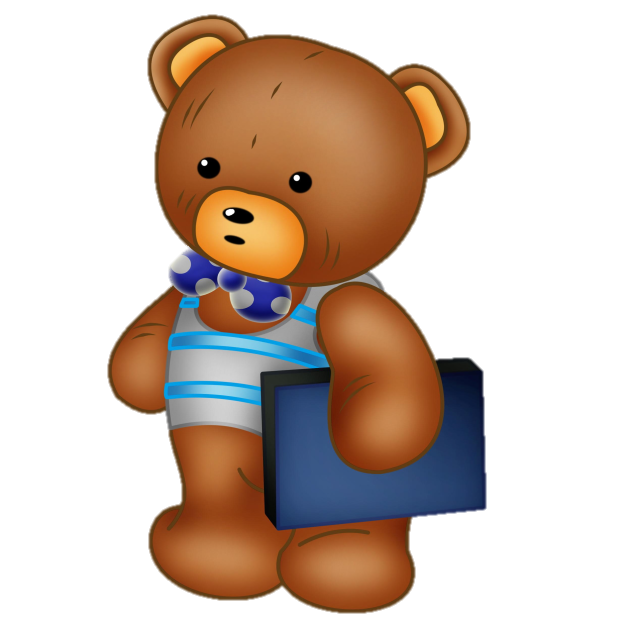 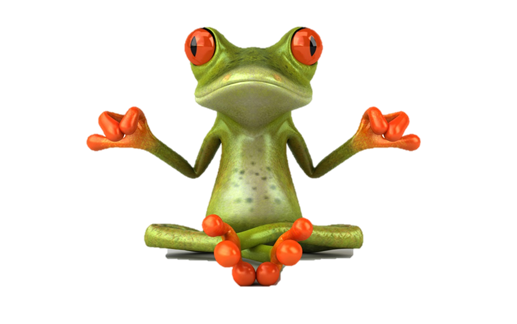 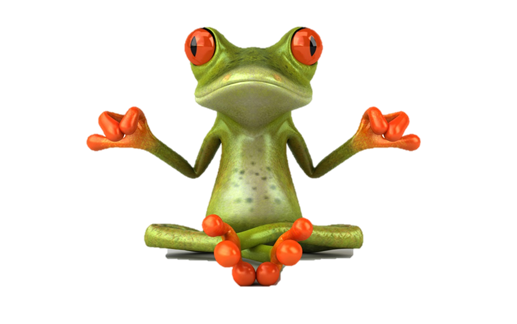 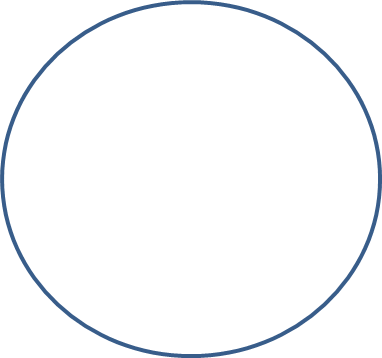 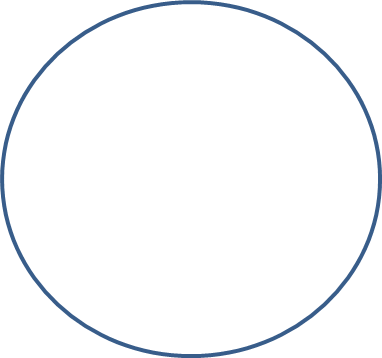 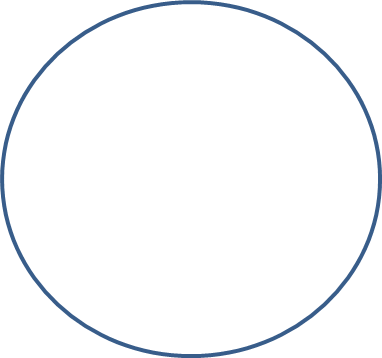 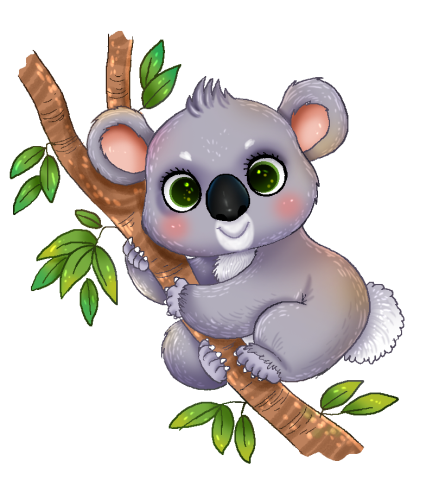 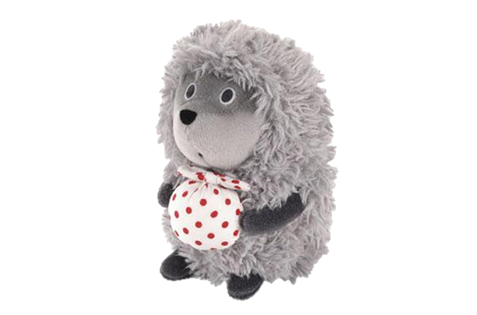 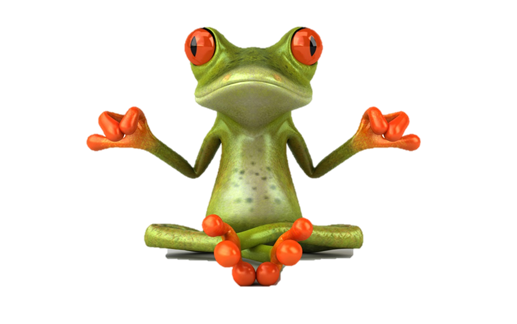 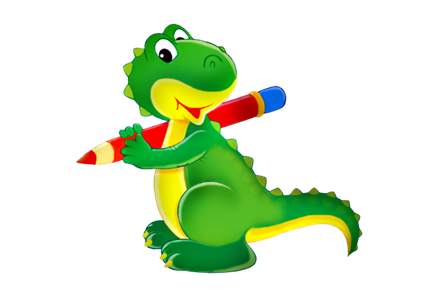 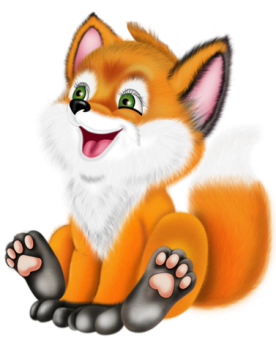 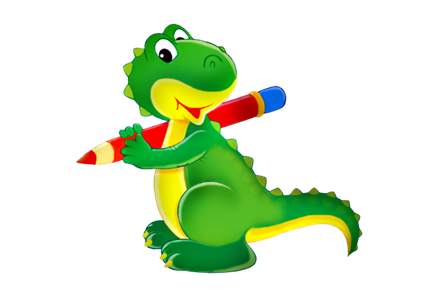 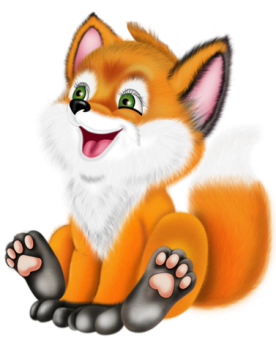 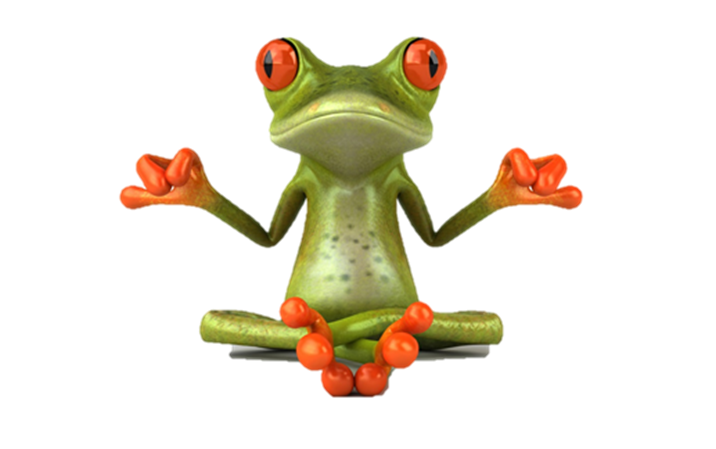 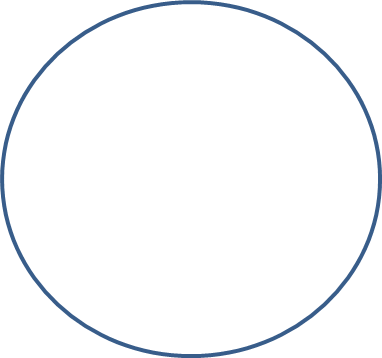 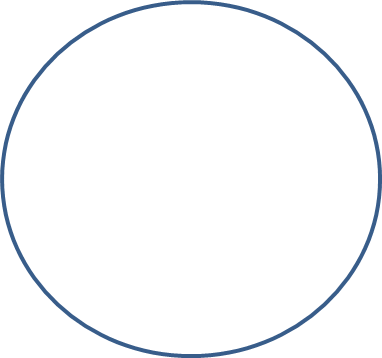 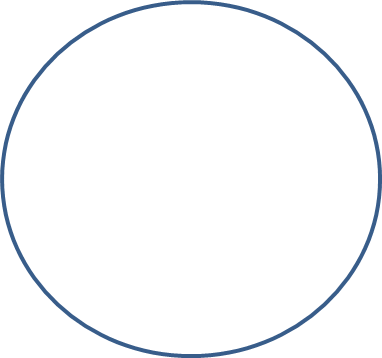 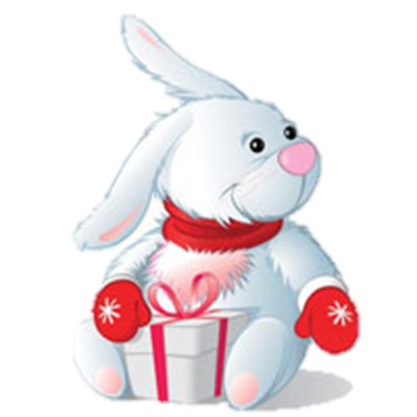 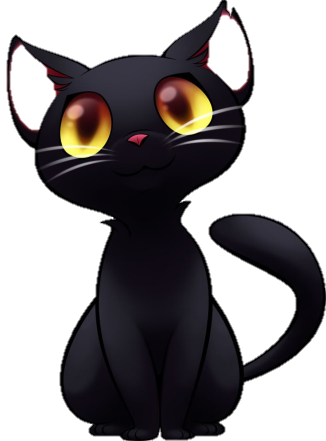 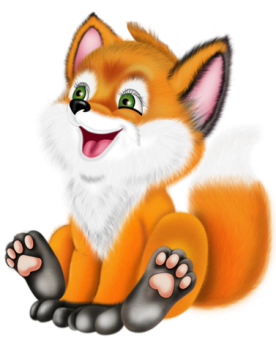 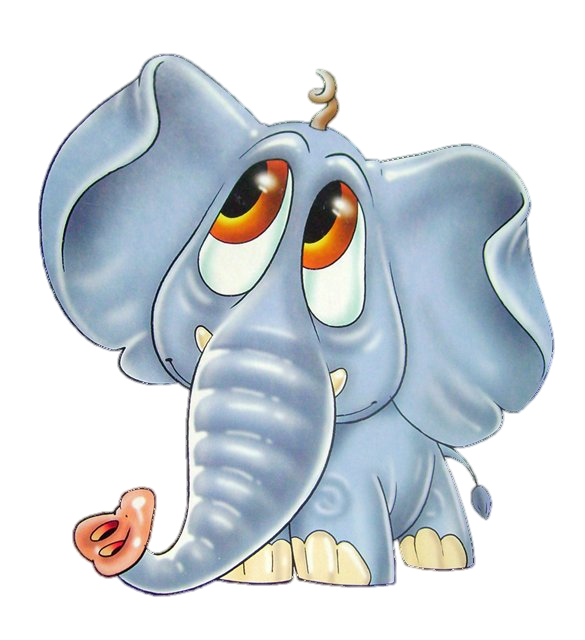 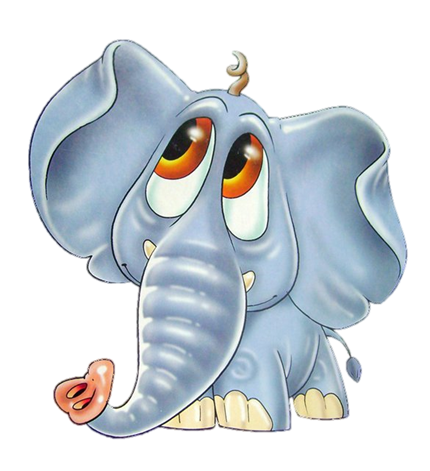 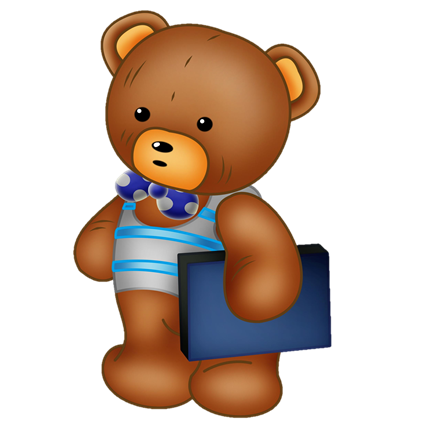 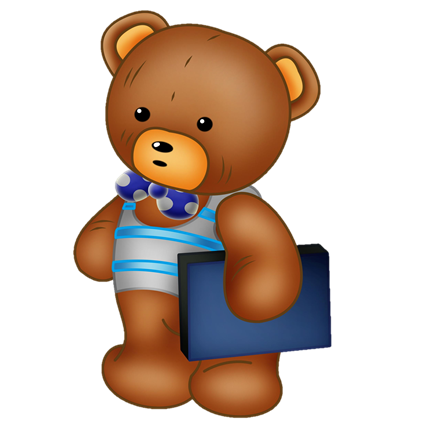 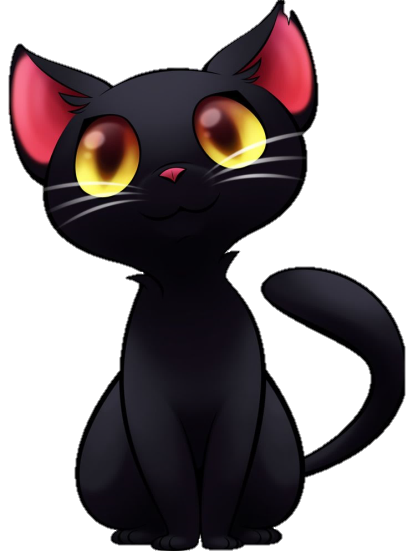 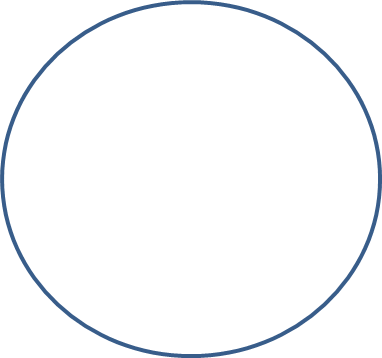 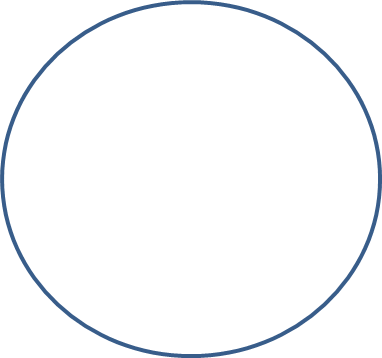 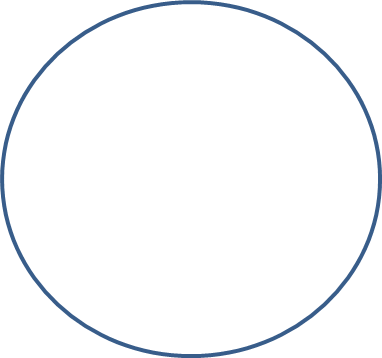 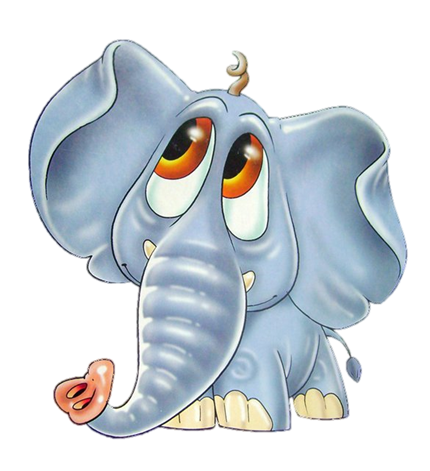 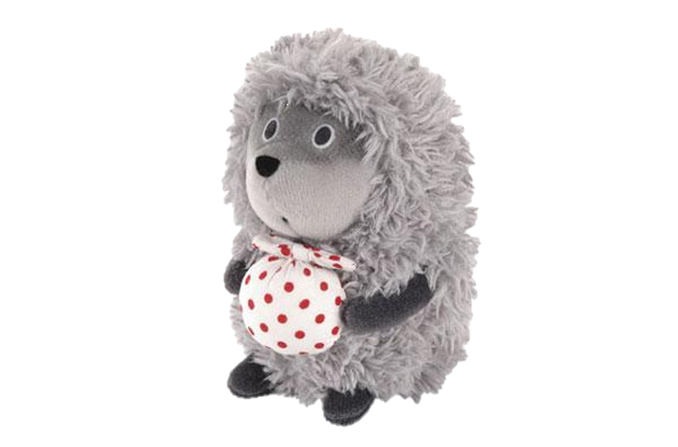 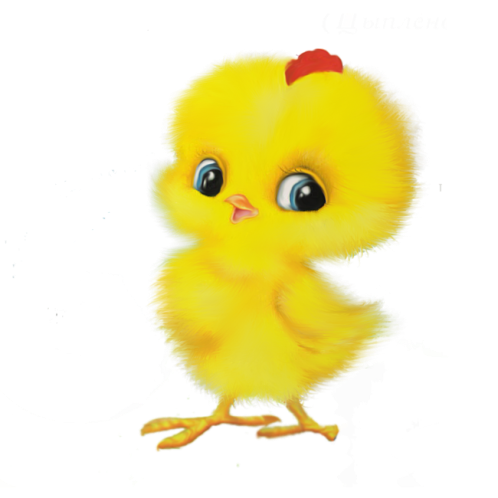 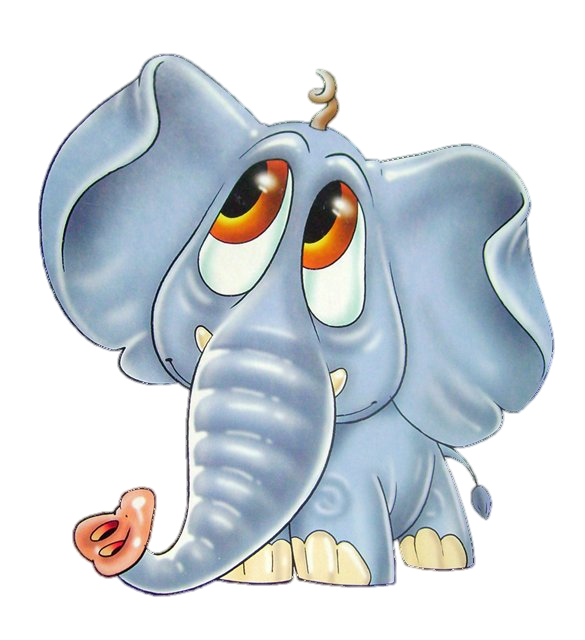 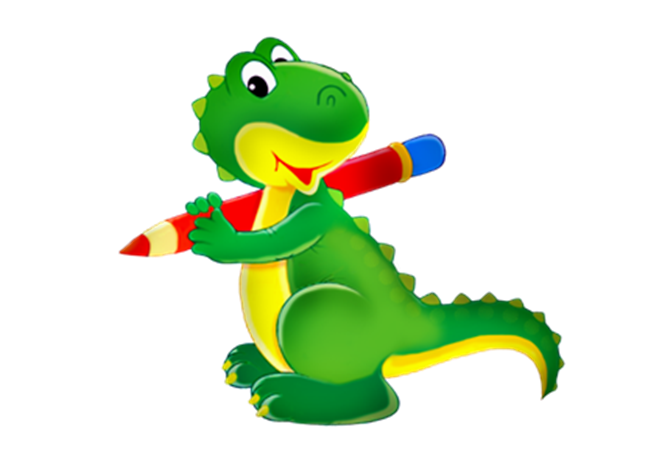 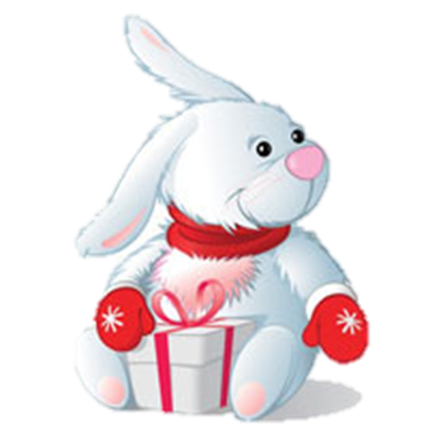 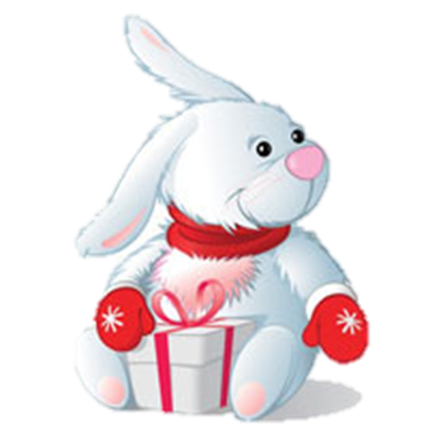 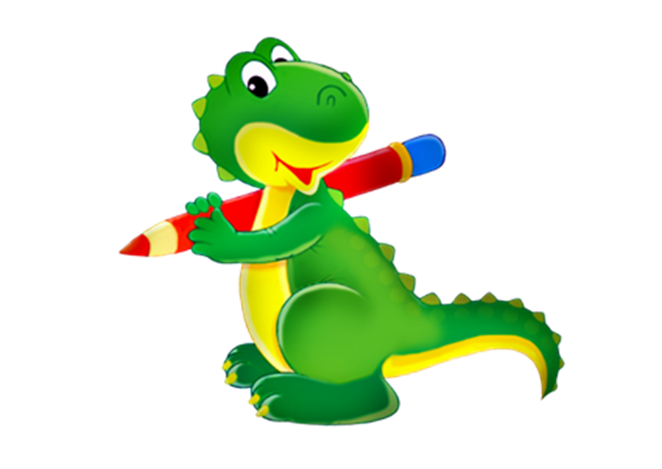 «ЧЕГО НЕ ХВАТАЕТ?»
Дидактическая задача: развивать наблюдательность, умение устанавливать  закономерности в расположении объектов.

Правила игры:  внимательно рассмотри картинки в окошках и определи, какой из 3-х рисунков, расположенных в нижней части слайда,  подходит вместо знака вопроса.
* Переход к следующему заданию осуществляется по стрелке          , к перечню игр по управляющей клавише         .
СТАРТ
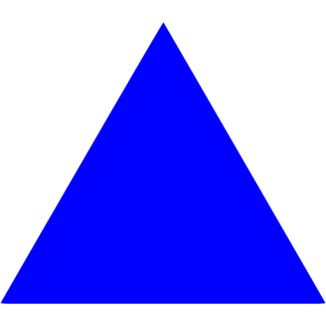 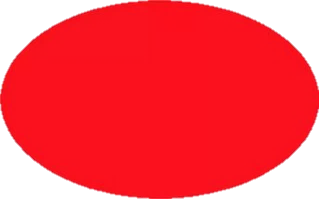 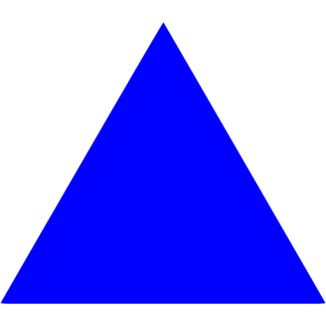 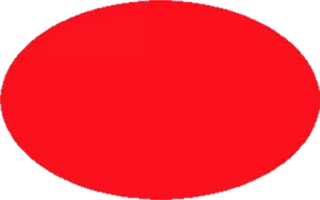 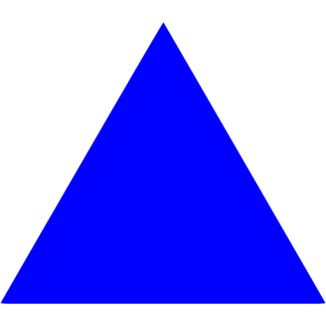 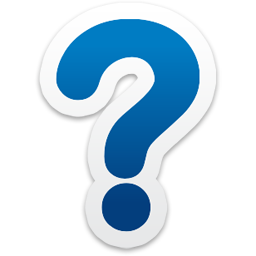 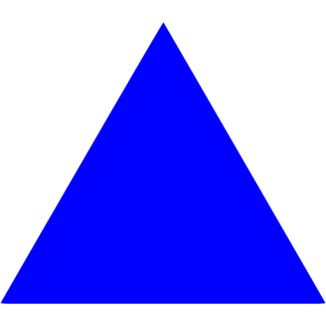 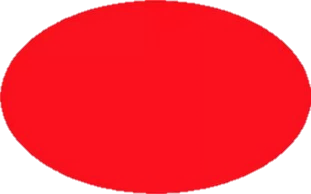 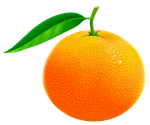 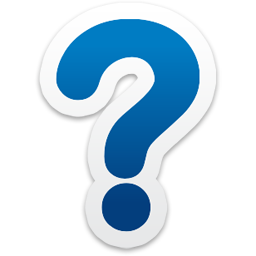 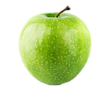 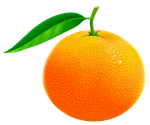 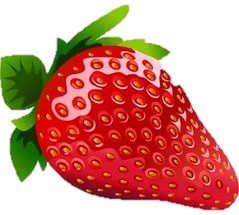 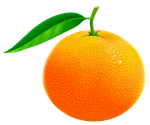 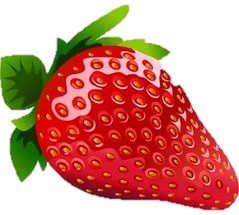 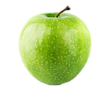 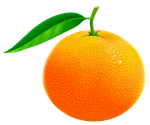 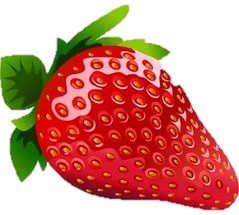 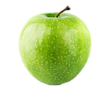 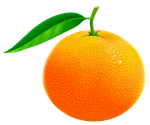 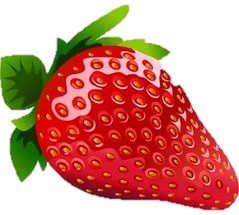 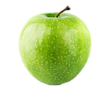 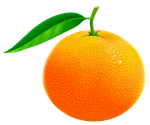 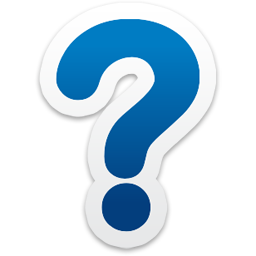 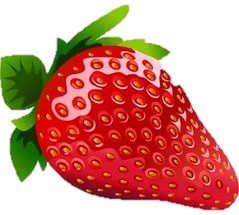 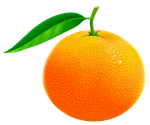 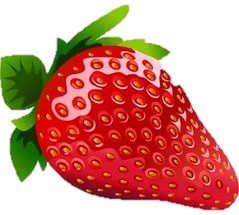 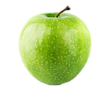 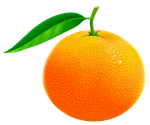 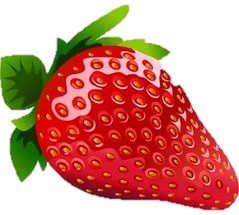 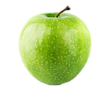 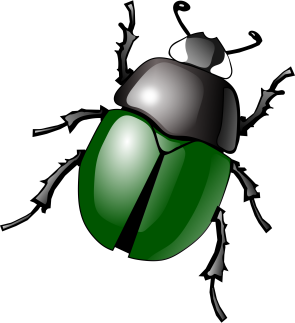 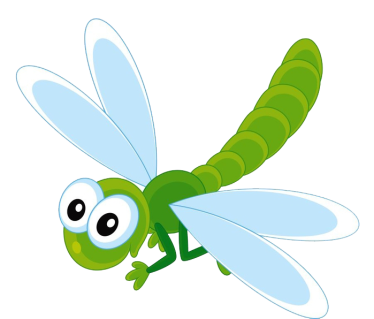 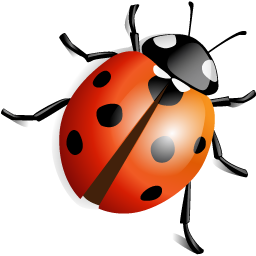 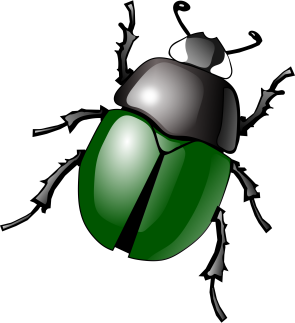 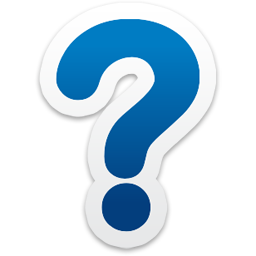 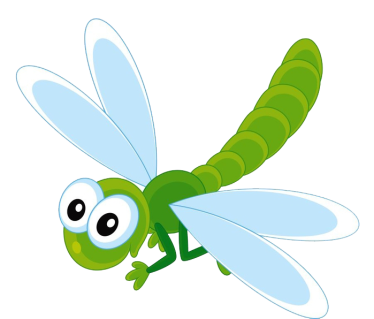 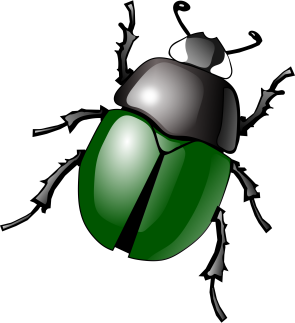 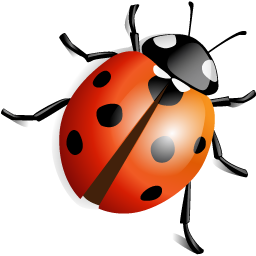 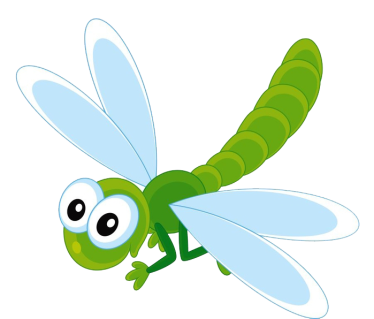 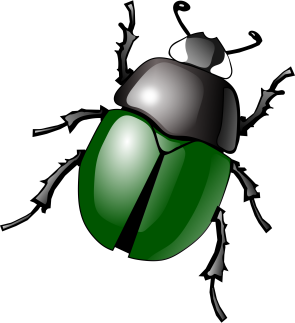 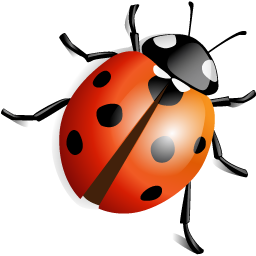 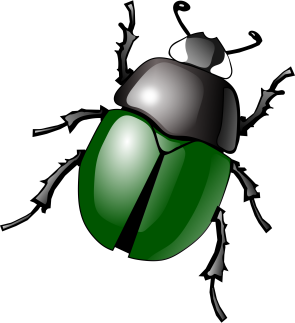 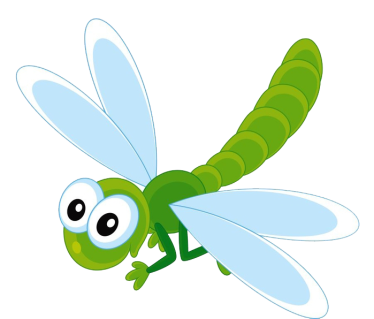 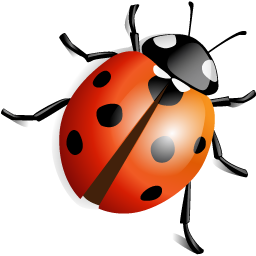 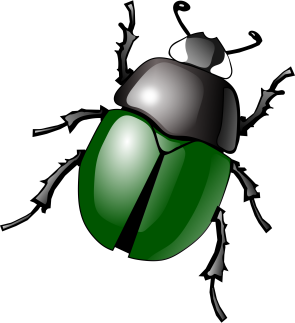 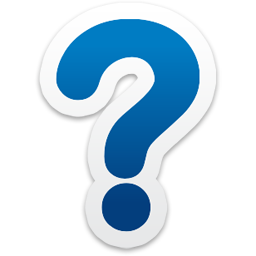 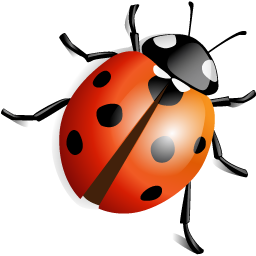 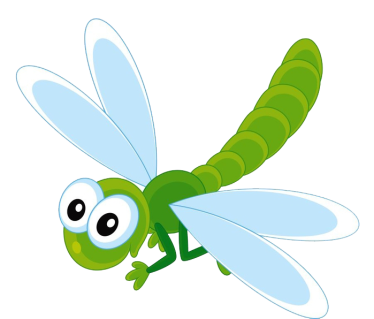 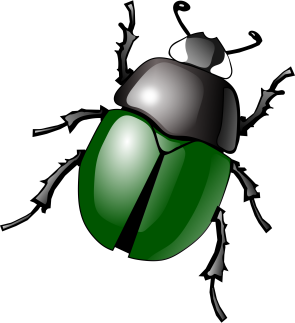 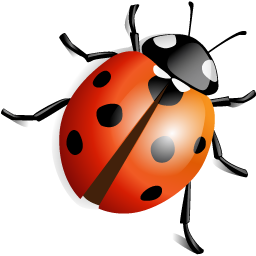 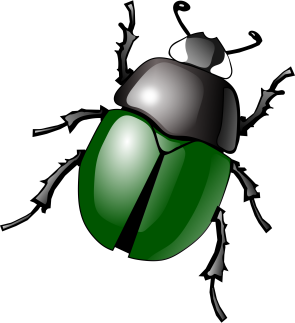 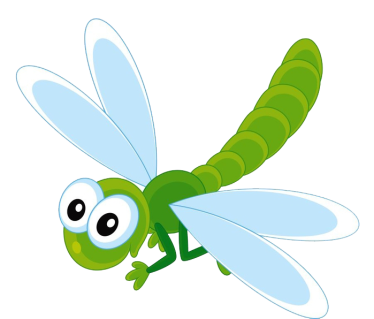 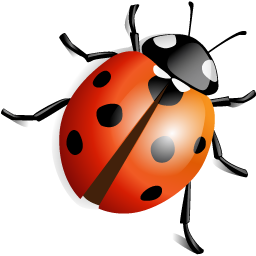 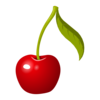 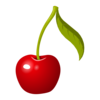 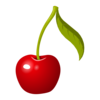 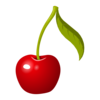 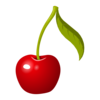 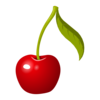 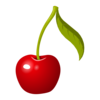 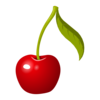 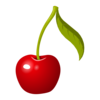 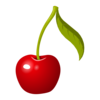 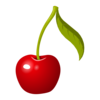 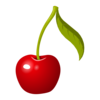 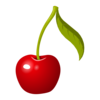 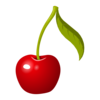 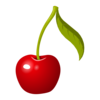 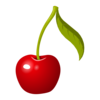 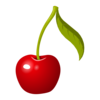 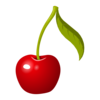 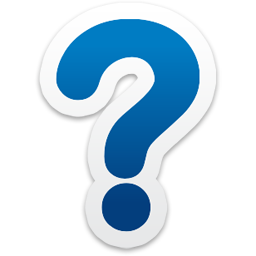 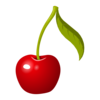 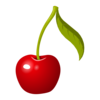 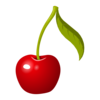 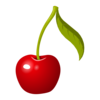 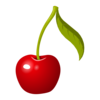 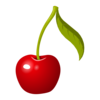 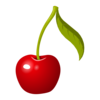 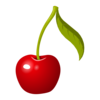 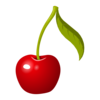 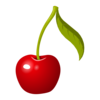 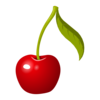 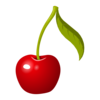 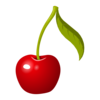 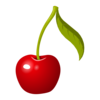 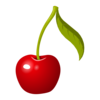 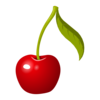 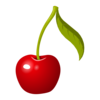 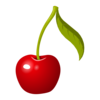 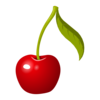 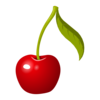 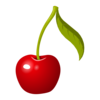 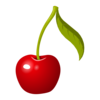 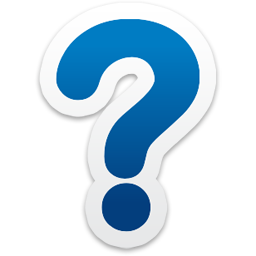 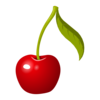 «Я ИДУ ИСКАТЬ!»
Дидактическая задача: развивать произвольное внимание, наблюдательность; закреплять навыки счёта в пределах первого десятка.
Правила игры: внимательно рассмотри все изображения на слайде и найди 10 спрятанных объектов. Выделяй их с помощью мышки.
* Переход к следующему заданию осуществляется по стрелке          , к перечню игр по управляющей клавише           .
СТАРТ
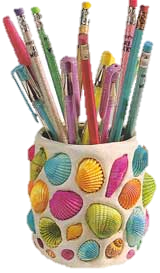 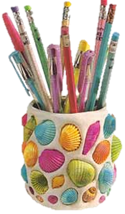 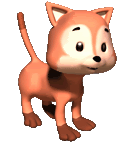 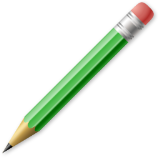 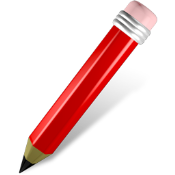 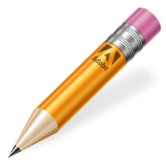 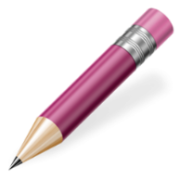 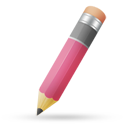 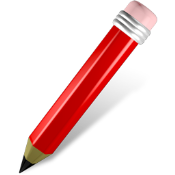 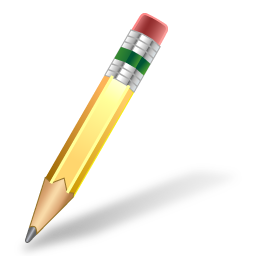 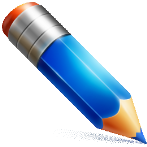 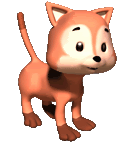 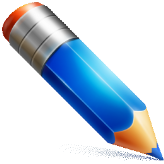 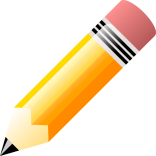 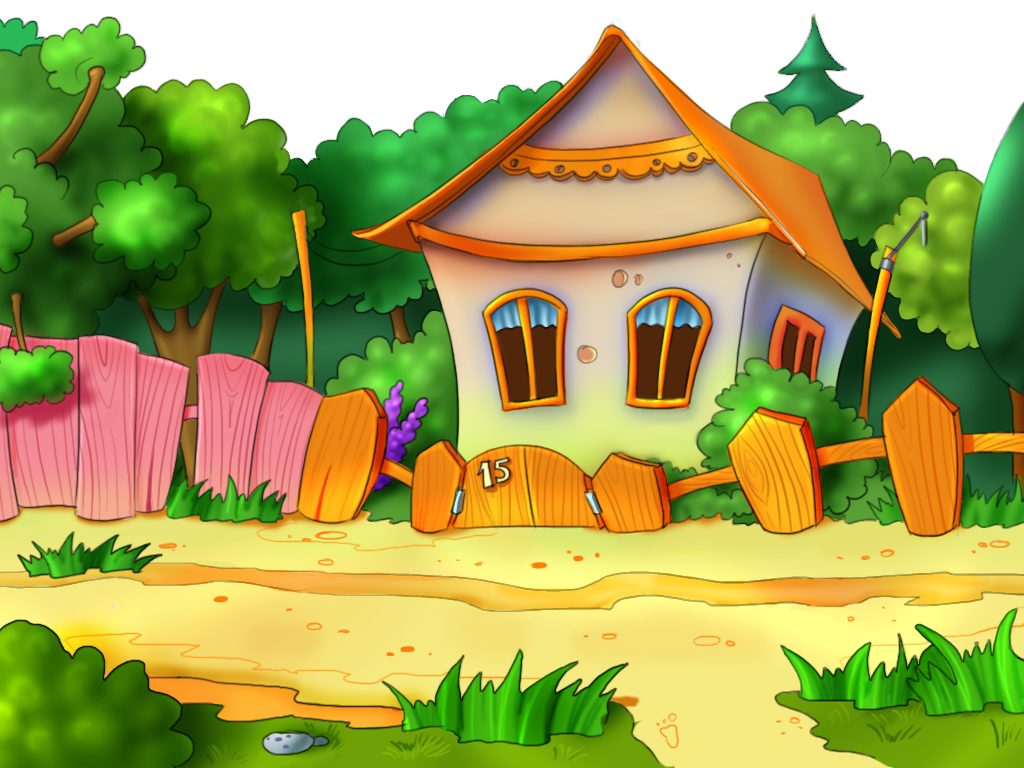 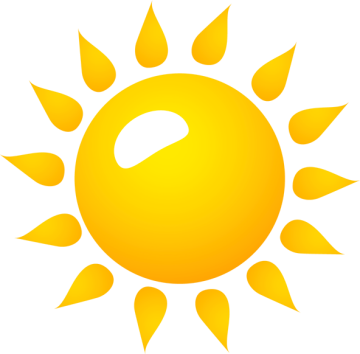 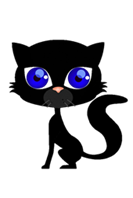 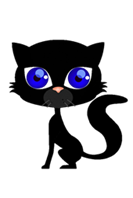 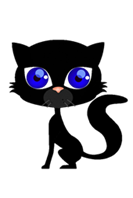 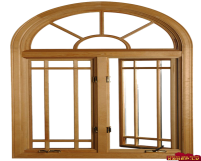 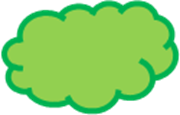 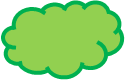 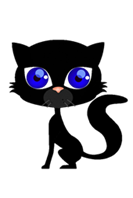 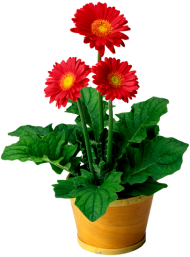 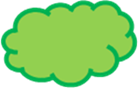 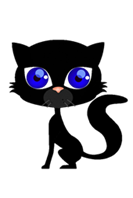 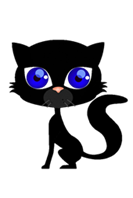 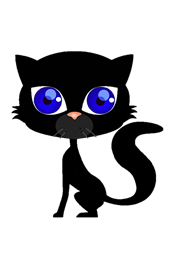 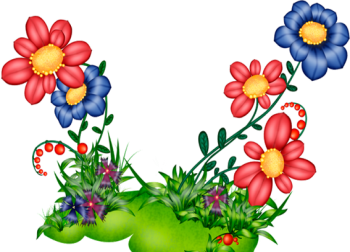 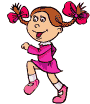 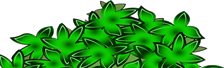 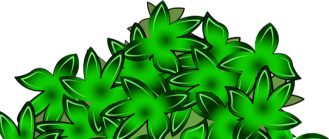 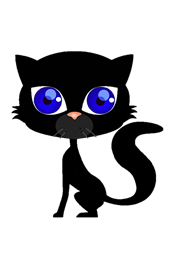 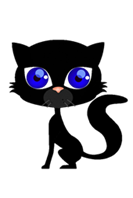 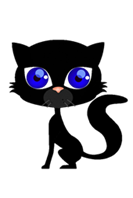 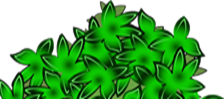 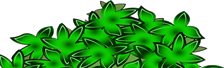 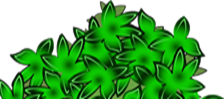 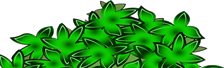 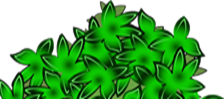 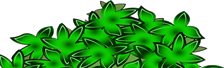 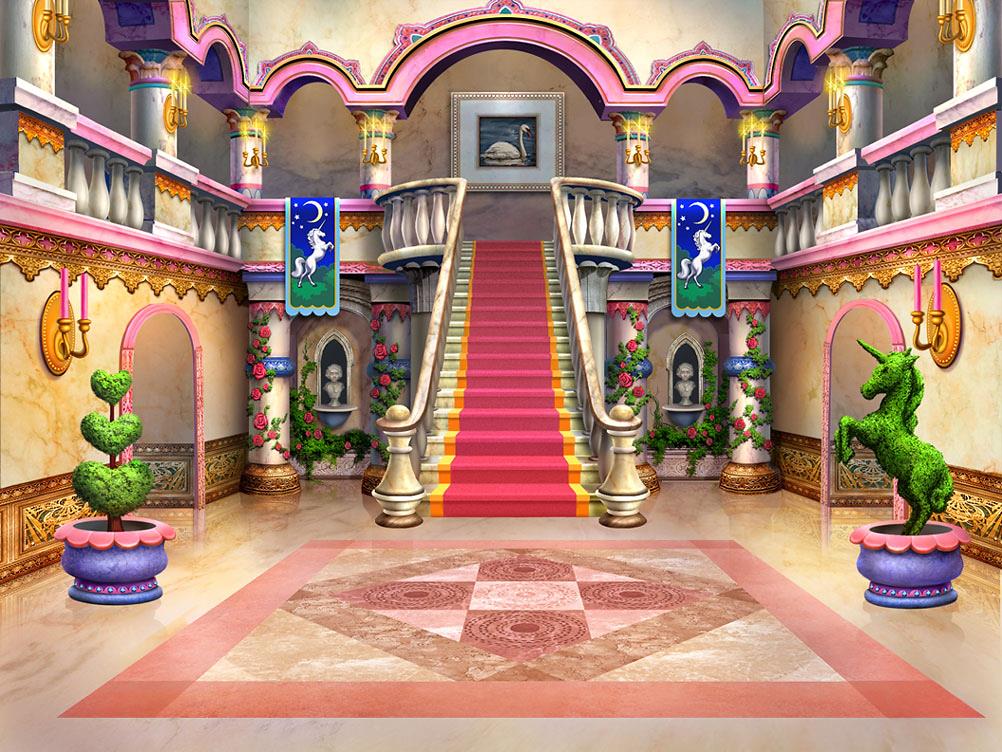 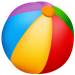 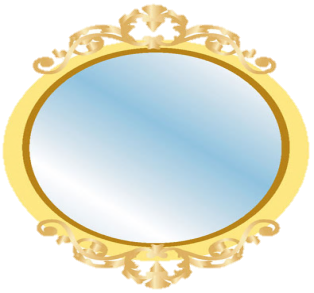 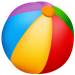 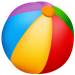 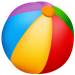 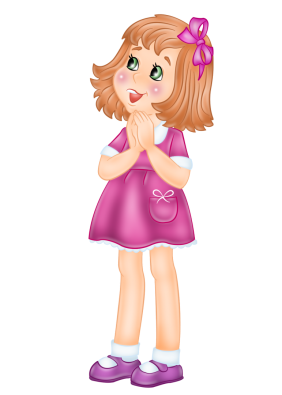 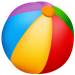 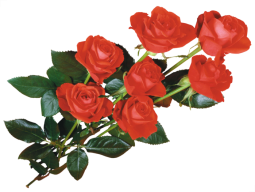 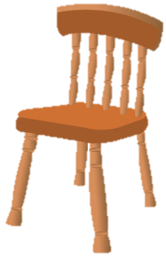 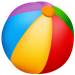 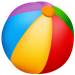 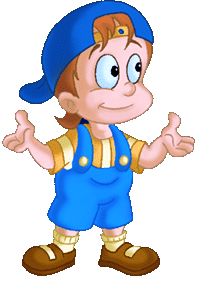 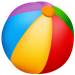 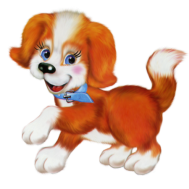 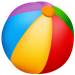 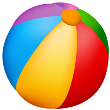 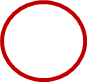 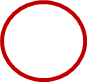 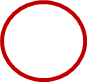 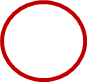 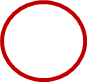 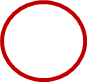 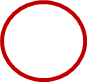 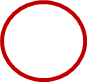 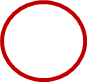 «ЧТО ЛИШНЕЕ?»
Дидактическая задача: развивать устойчивость внимания, образное мышление, навыки сравнительного анализа предметов.
Правила игры: на слайде одна из картинок чем-то отличается от остальных. Выдели ее с помощью мышки.
* Переход к следующему заданию осуществляется по стрелке          , к перечню игр по управляющей клавише         .
СТАРТ
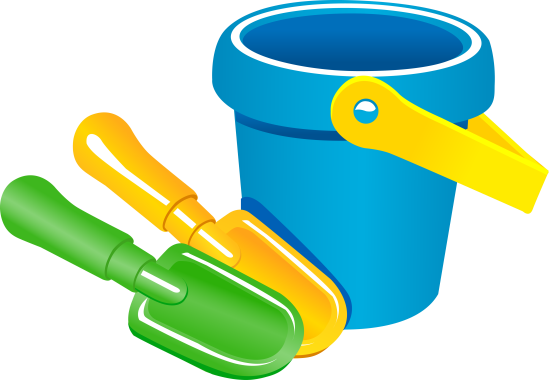 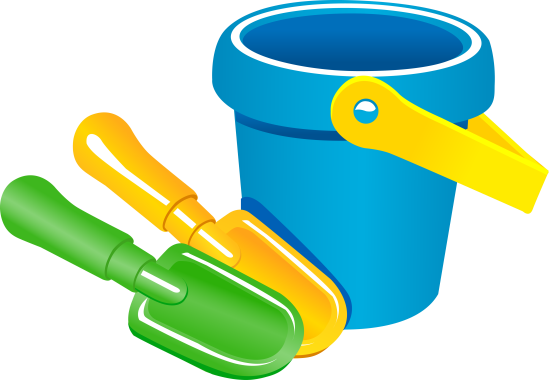 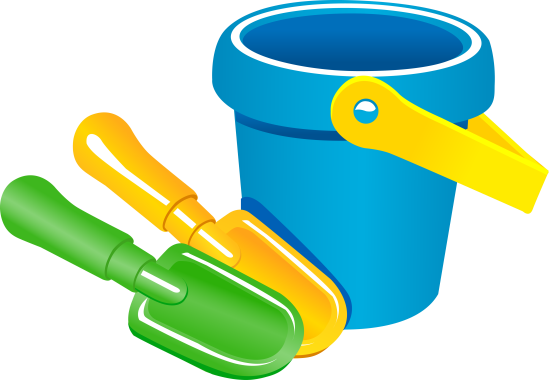 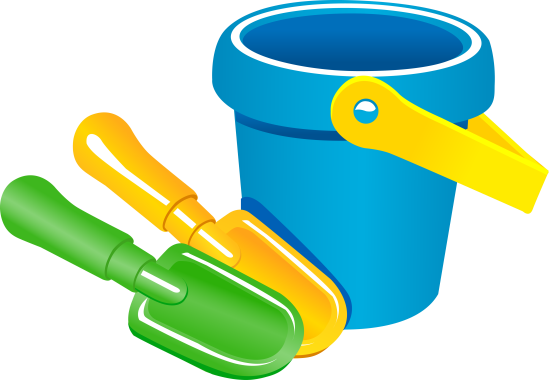 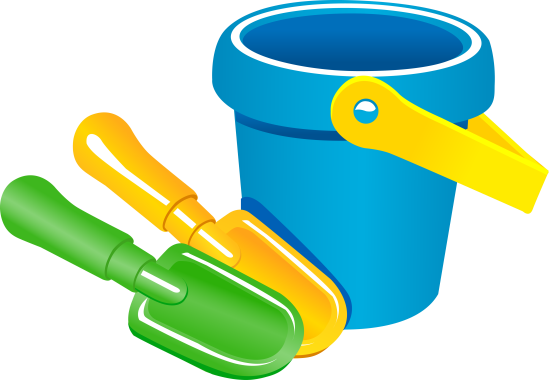 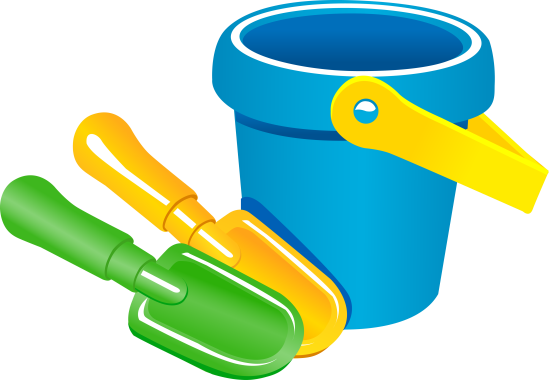 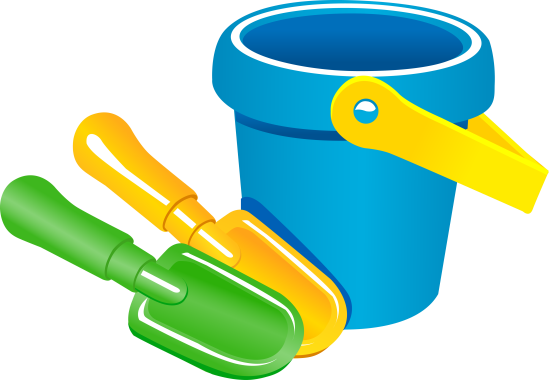 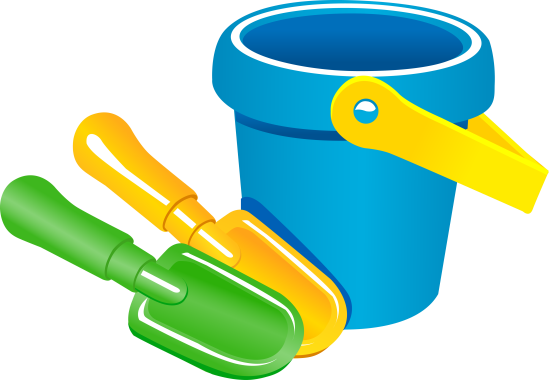 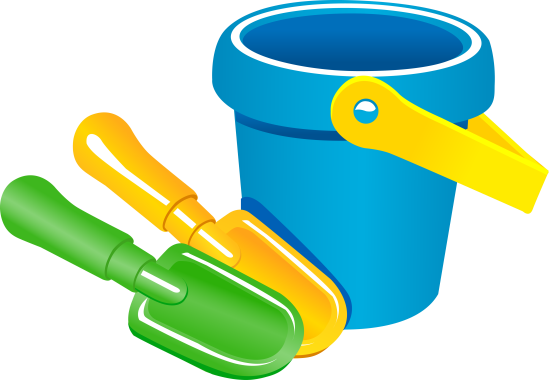 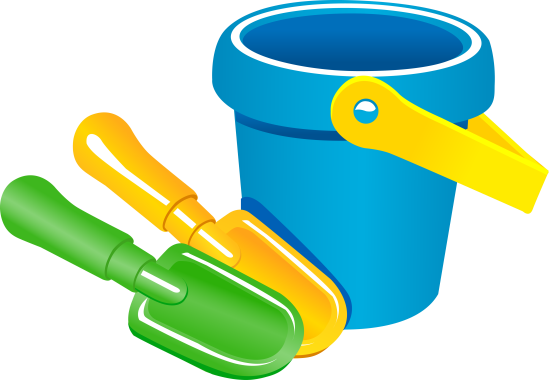 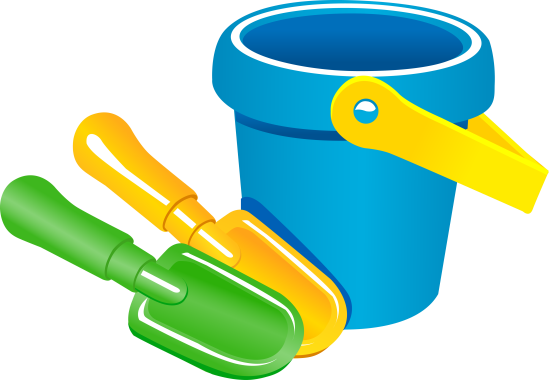 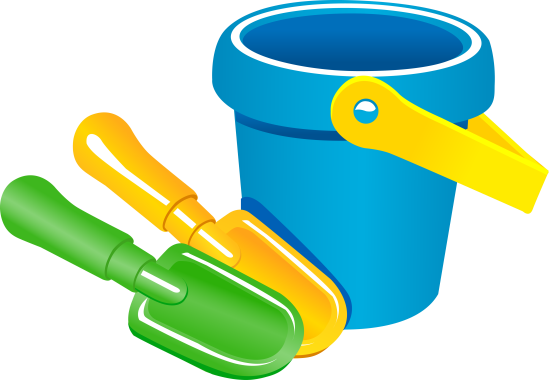 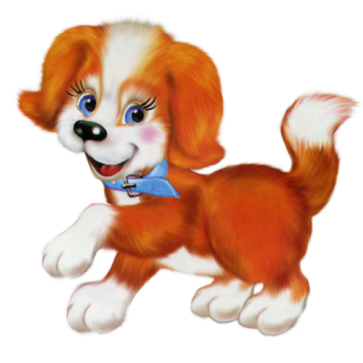 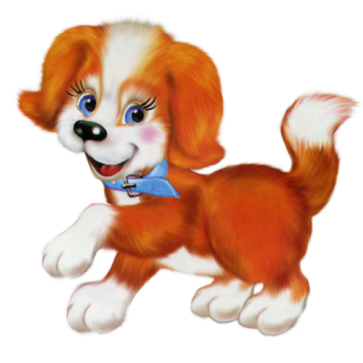 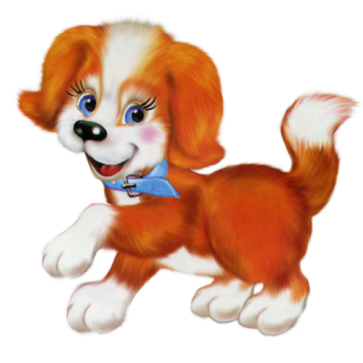 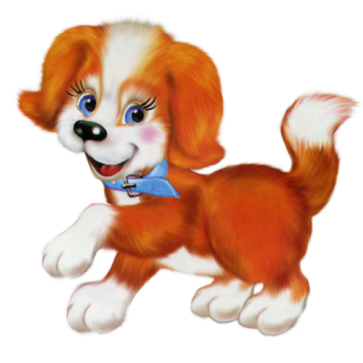 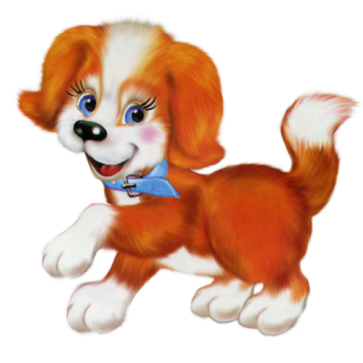 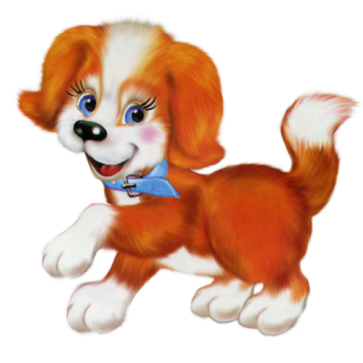 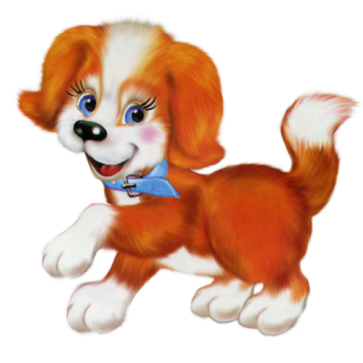 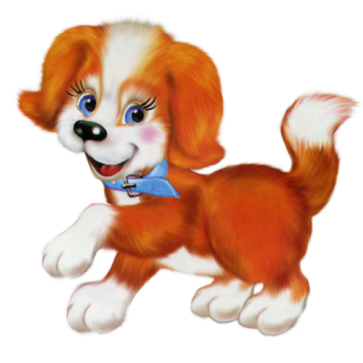 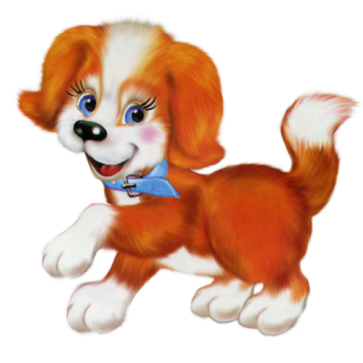 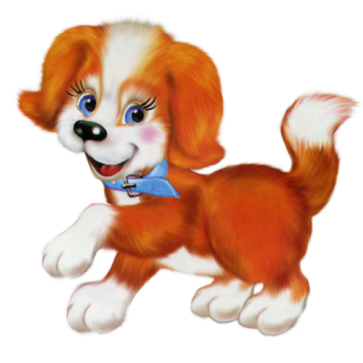 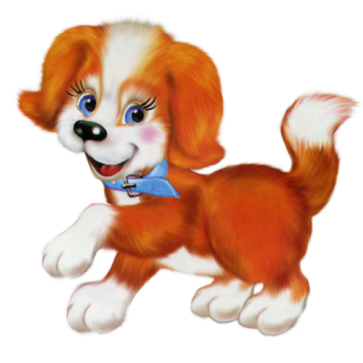 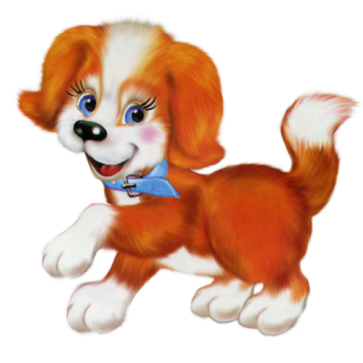 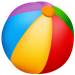 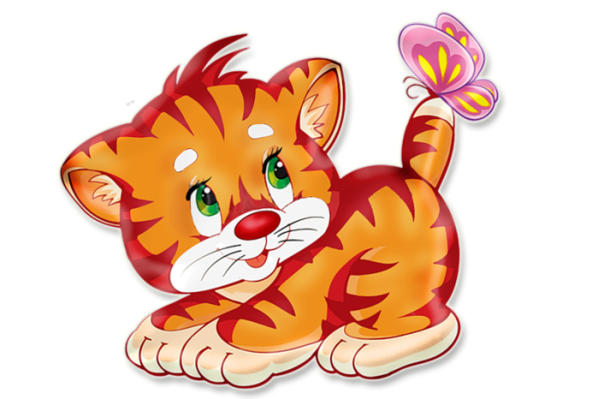 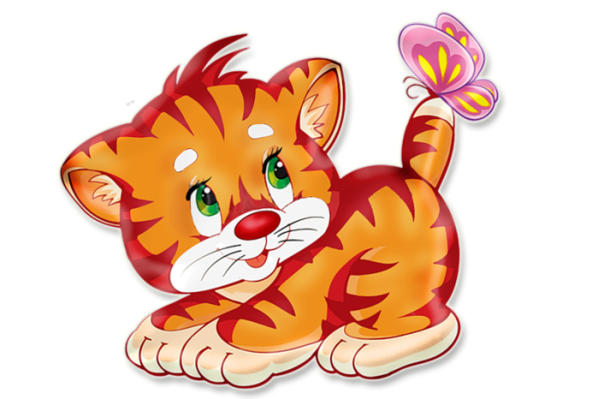 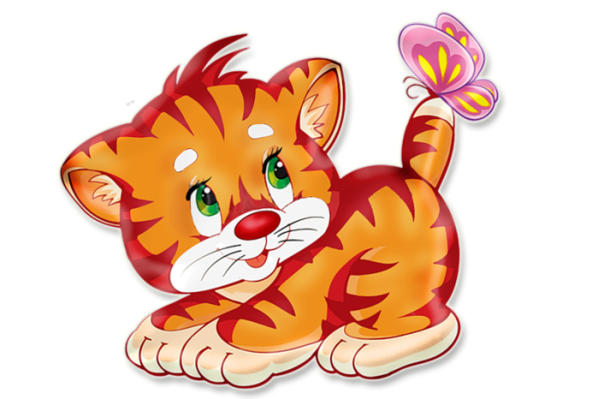 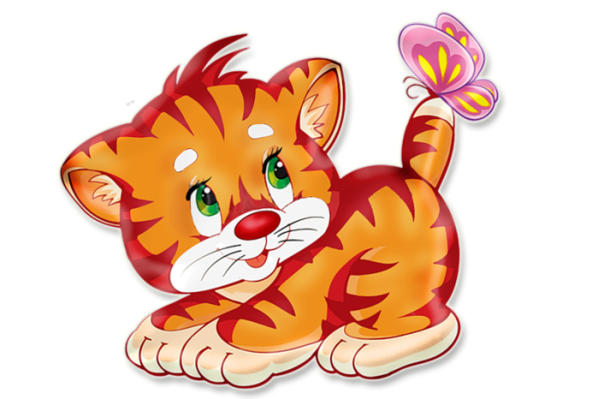 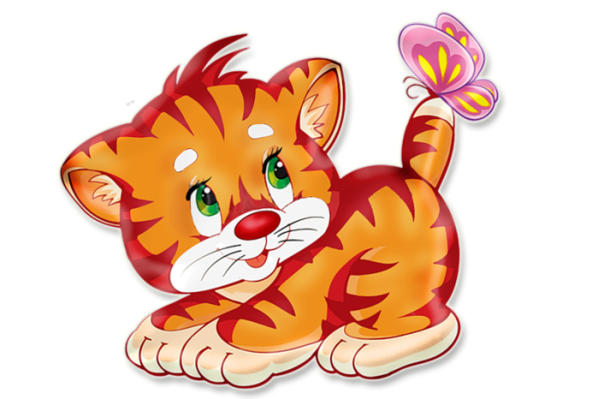 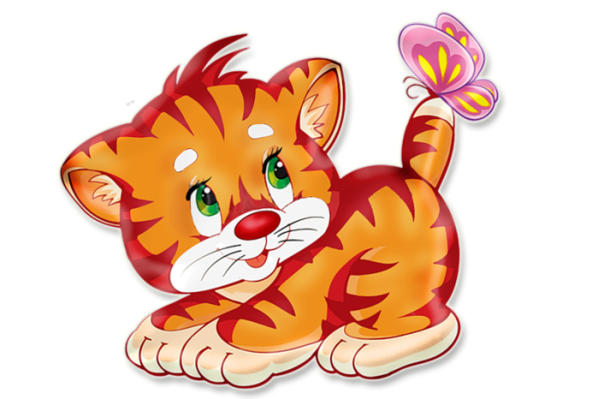 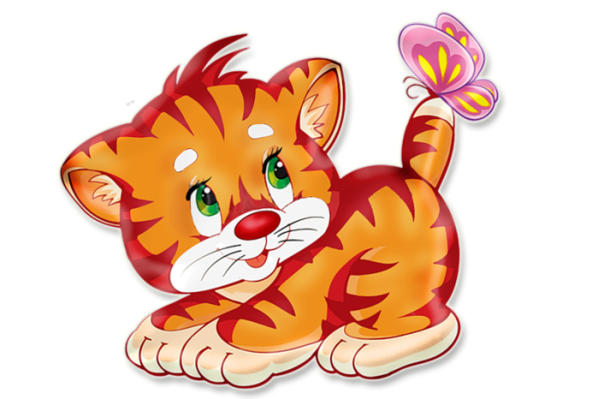 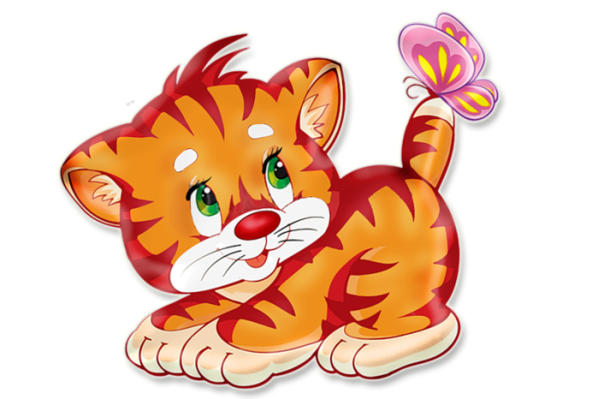 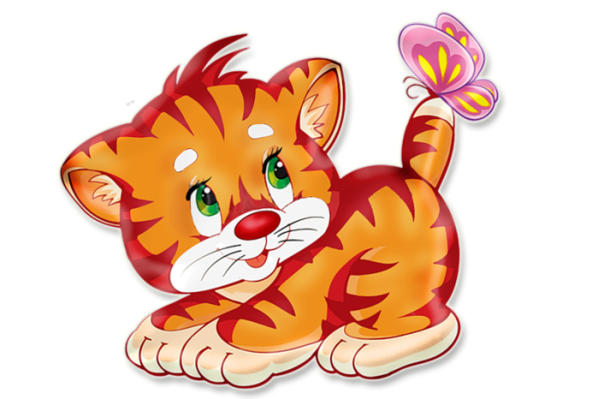 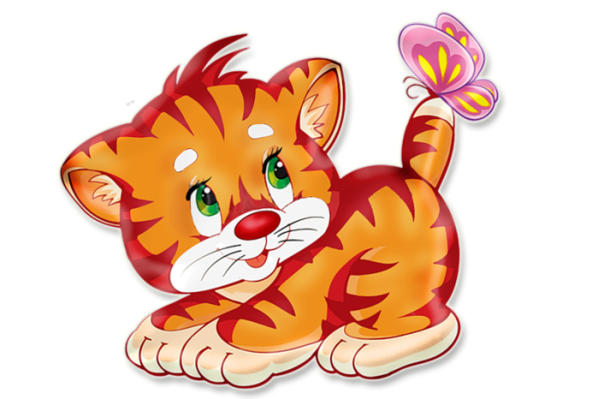 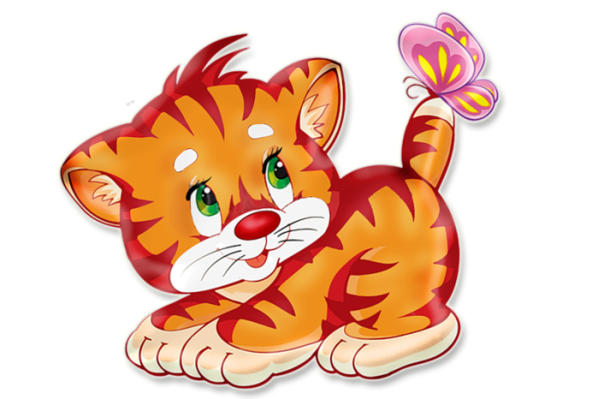 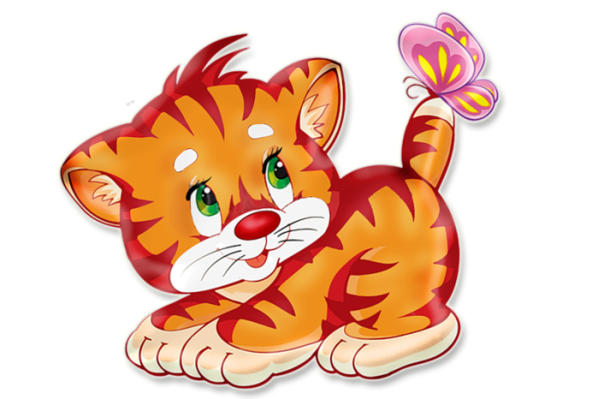 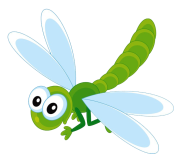 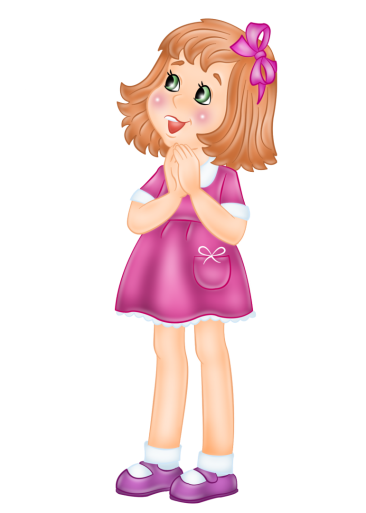 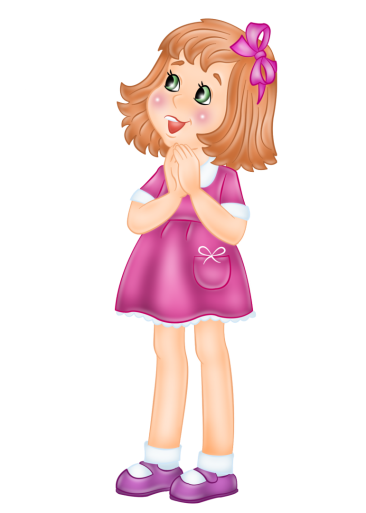 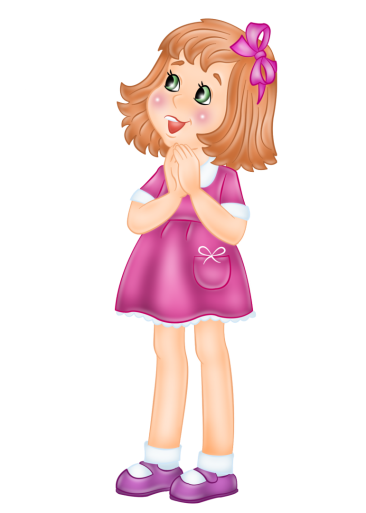 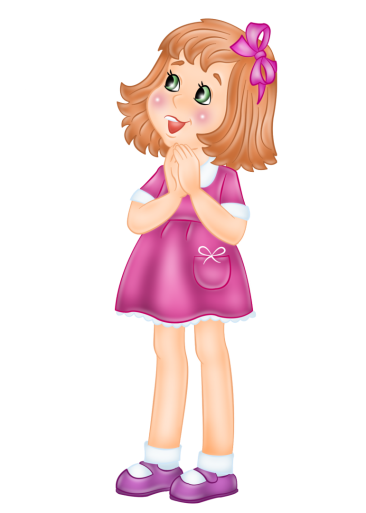 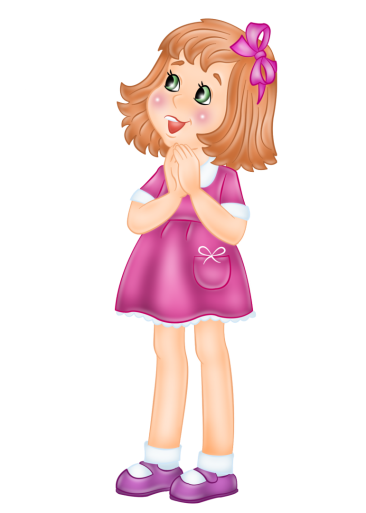 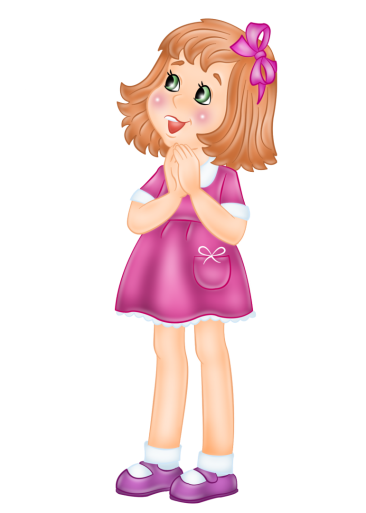 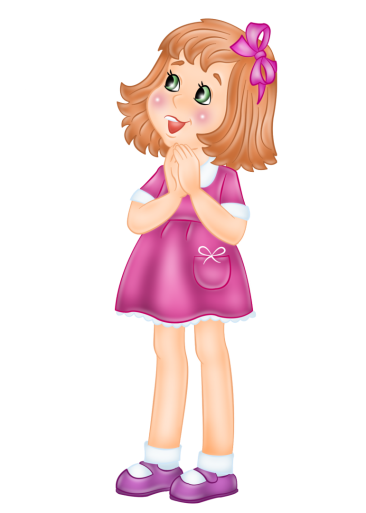 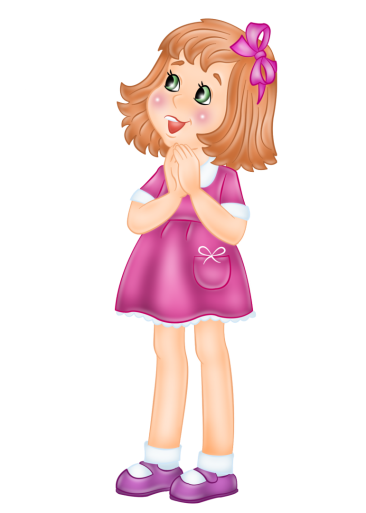 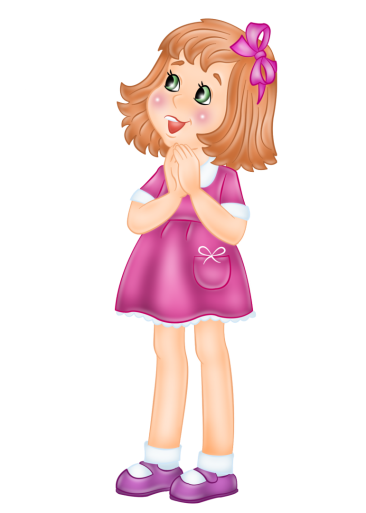 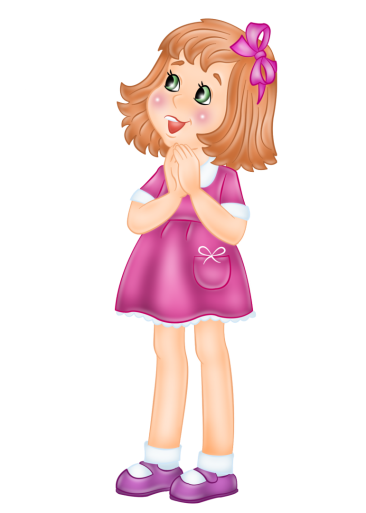 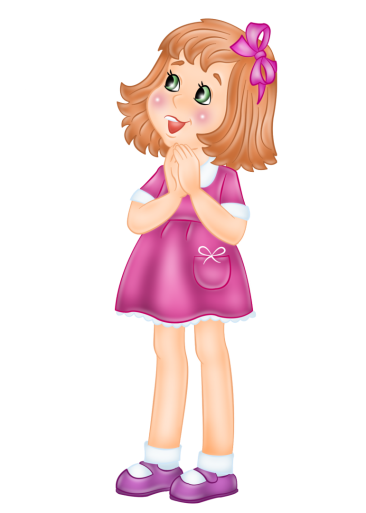 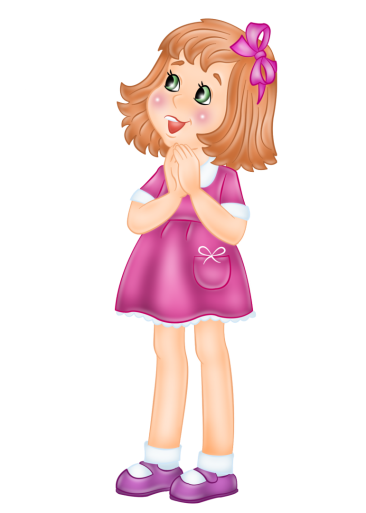 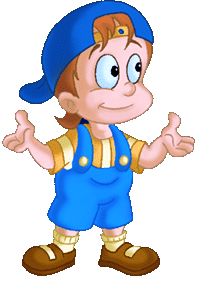 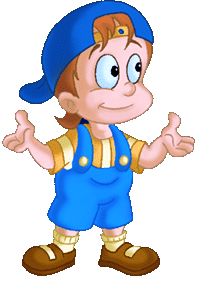 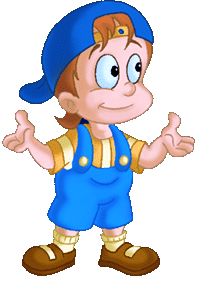 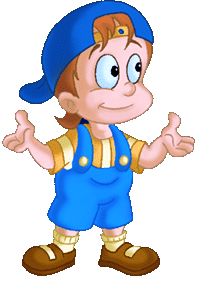 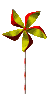 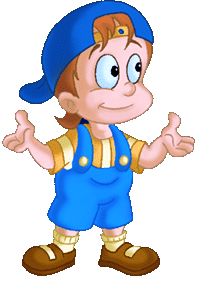 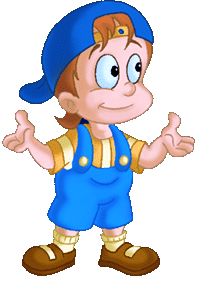 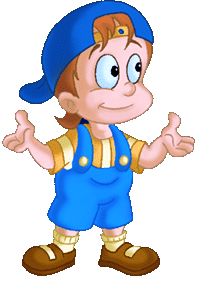 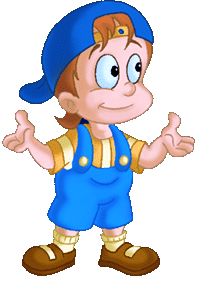 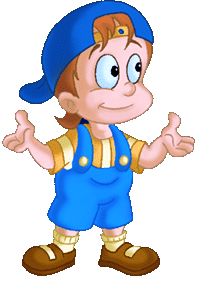 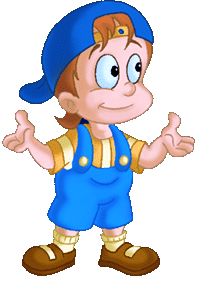 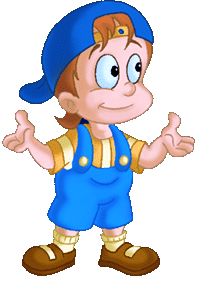 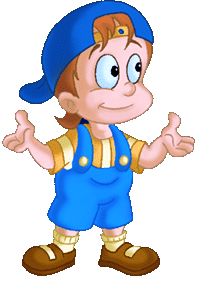